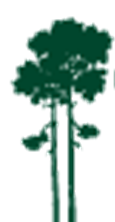 The Gopher Tortoise Scope
Sponsored by 
	Kim Sash &
	The Tall Timbers Research and Land Conservancy
In partnership with
	Dr. Gupta, Dr. Shih, Dr. Helzer, Dr. Clark, Dr. Harvey, Dr. Frank &
	The FAMU-FSU College of Engineering
Presented by
    Jane Bartley, ME (Team Leader)
    Lester Nandati, Lead ME
    Sina Sharifi-Raini, EE
Also featuring 
    Bridget Leen, ME
    Jordan Muntain, ME
    Colin Riley, Lead EE
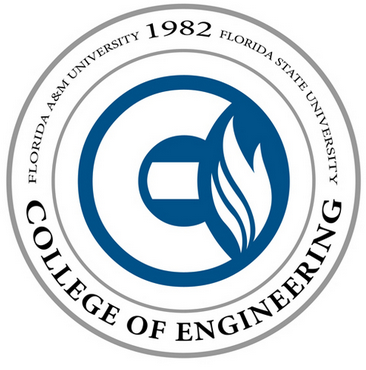 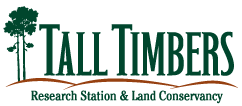 Overview
Background 
Needs Analysis and Objective
Component Breakdown
Chassis Determination 
   and Mobility
Prototype Progress
Budget Analysis
Future Challenges
Scheduling 
Summary
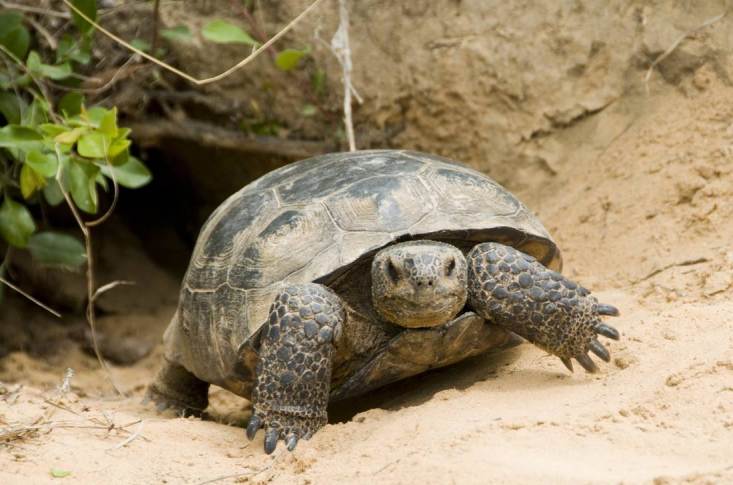 Figure 1. Gopher tortoise [1]
Presented by Lester Nandati
2
[Speaker Notes: Plexiglass slide
Picture of tortoise: http://blog.safariltd.com/keystone-species-gopher-tortoise/]
Background
Tall Timbers research focuses on fire-dependent ecosystems
One species they study is the gopher tortoise
Keystone species
Burrows are a maximum of 15m long
Function of the scope is to take population surveys
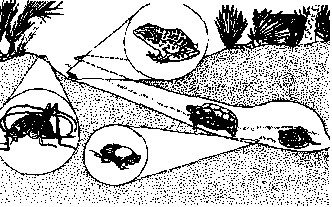 Figure 2. Gopher tortoise burrow [2]
Presented by Jane Bartley
3
Needs and Objective
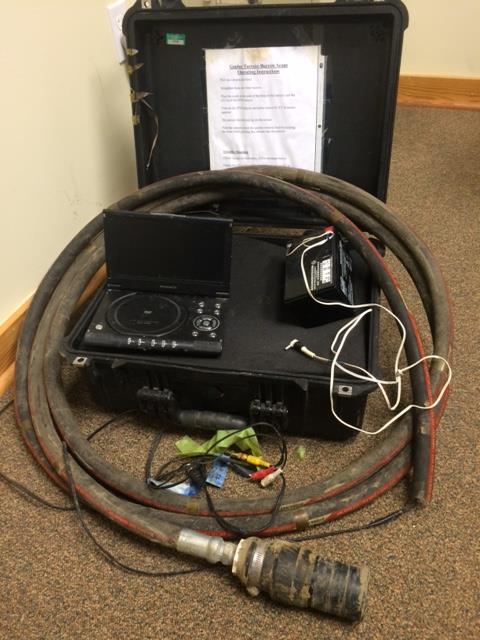 Current scope design flaws
Cumbersome and heavy
Not waterproof or shockproof
Lack of data acquisition capability
Poor visibility from mud and dirt
Our device must be:
Durable
Capable
Portable
Affordable
Figure 3. Tall Timbers current gopher tortoise scope
Presented by Jane Bartley
4
[Speaker Notes: Scale or description of current scope size]
Top Level Design
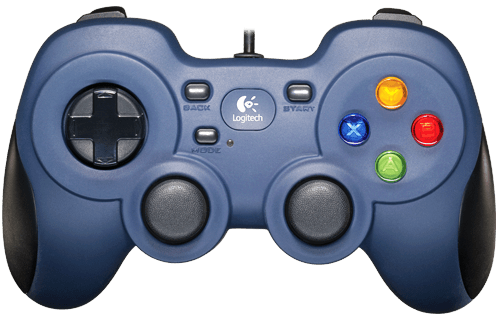 User Interface
Rover
Battery
12V 14AH
5 hour operation
0.73 kg
Tether
RCA
12V power
Active USB
User Interface
Rover
Above Ground
RCA  Video
Active  USB
Below Ground
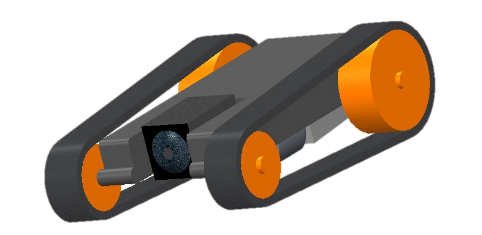 Data
Power
Battery
Presented by Sina Sharifi-Raini
5
[Speaker Notes: Tether weight]
User Interface
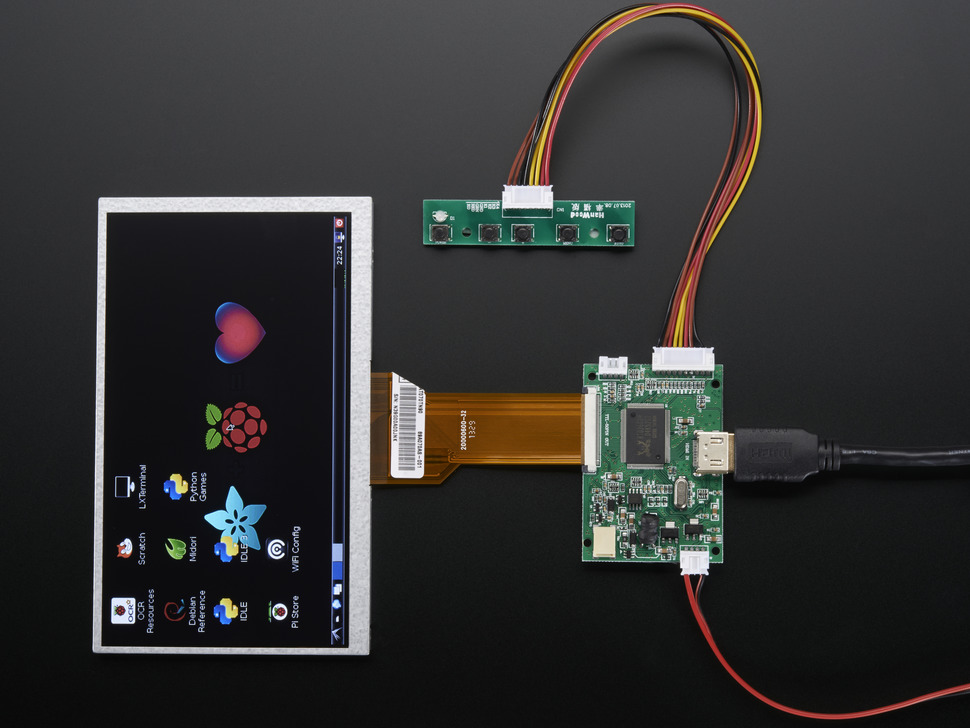 Screen
7 inch diagonal 
800x480 pixels
Powered by USB
Microprocessor
Raspberry Pi B+
Four USB ports
Screen
Arduino
RCA adaptor
Gamepad
Microprocessor
HDMI
USB
RCA from Rover
USB
USB from Rover
From Battery
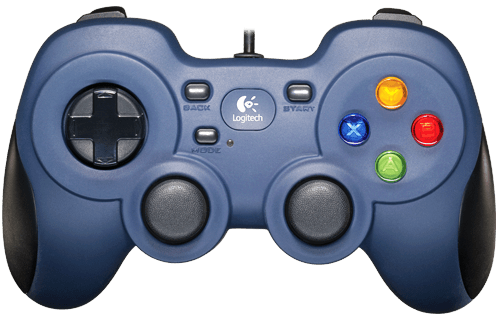 Data
Power
Presented by Sina Sharifi-Raini
6
[Speaker Notes: cost]
Proposed User Interface
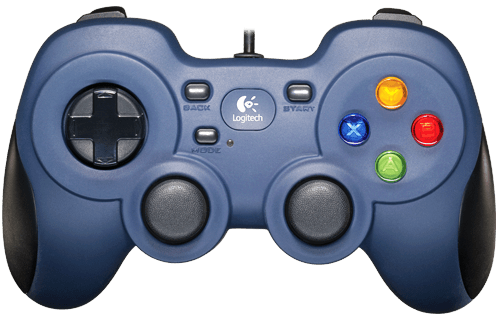 Capture Image
Pause Recording
Power Off
Stop Recording
Start Recording
Rover Motors
Pan/Tilt Motors
Presented by Sina Sharifi-Raini
7
Rover
IR camera with LEDs
720x480 pixels
12V power
Two motor drivers
Four motors
12V power input
Data acquisition unit
Temperature by RTD
Relative humidity 
Microcontroller
Arduino Micro
Micro USB port
Humidity Sensor
Microcontroller
From Battery
USB from UI
Temperature Sensor
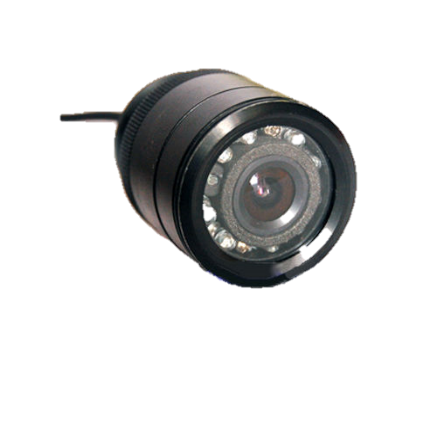 RCA to UI
From Battery
Data
Motor Driver
Pan/Tilt Motors
Chassis Motors
Power
Presented by Sina Sharifi-Raini
8
[Speaker Notes: Label parts to bullet points?]
Chassis Determination
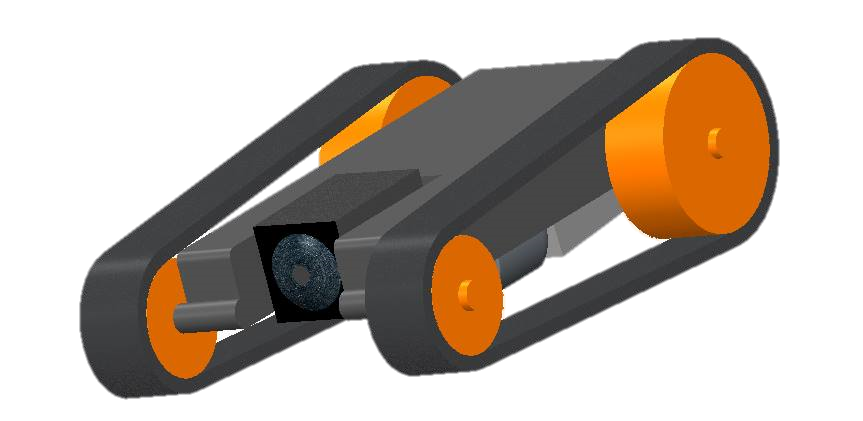 Advantage over triangular
Stability
Fits in small spaces
Adjustable height
Advantage over wheeled 
Increased traction
	(51.6 cm2 versus 8.4 cm2)
Less power needed
(3W versus 6W)
Less likely to be rendered immobile
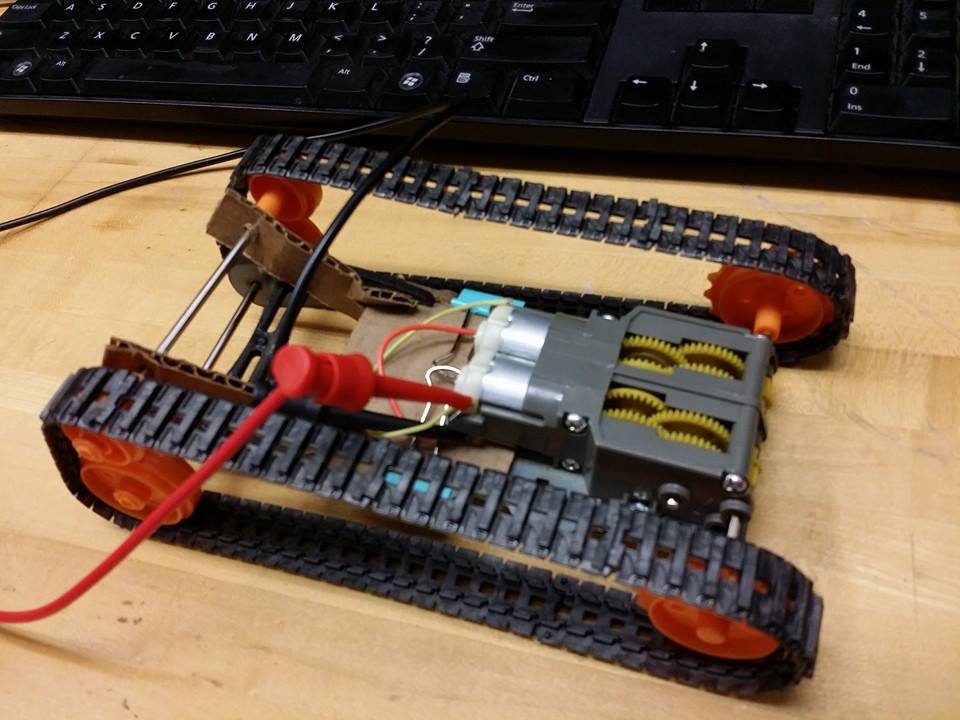 Figure 4. CAD assembly and physical prototype [3]
Presented by Lester Nandati
9
[Speaker Notes: Pic of cardboard chassis
Better word than jam]
Rover Functionality
177.6 kPa
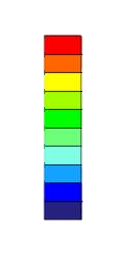 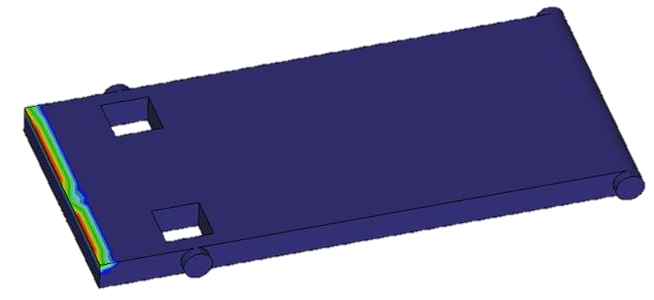 Material structural integrity
Maximum stress on body: 177.6 kPa 
Yield strength: 110 MPa
Flexural strength: 115 MPa [6]
Mobility
Estimated friction: 5.4 N
Forward force: 35 N
Casing
Weight
IR capable
25.4 kPa
Figure 5. FEM Von Mises stress distribution on body
Figure 6. Plexiglass initial testing
Presented by Lester Nandati
10
[Speaker Notes: Overcome friction resistance from tether
Video from plexiglass
Casing dimensions
Camera field of vision
Curved front glass]
Prototype Analysis
Chassis prototype is 
11.4 cm wide 
5.7 cm tall 
0.157 kg
Performed initial tests 
Incline test of 45 degrees
 Confirmed components fit in chassis
Observed obstacles
Tread durability 
Housing the chassis in plexiglass
Figure 7. Chassis incline test
Presented by Jane Bartley
11
[Speaker Notes: Test angle limits
Average rover speed
Tread durability – at 35 deg, rover starts to slip at top]
Prototype Analysis
Further improvements
Complete chassis body
Plexiglass housing 
Human-computer interaction
Future testing
Placing camera and pan and tilt system
Building a mock burrow
Subterranean mobility
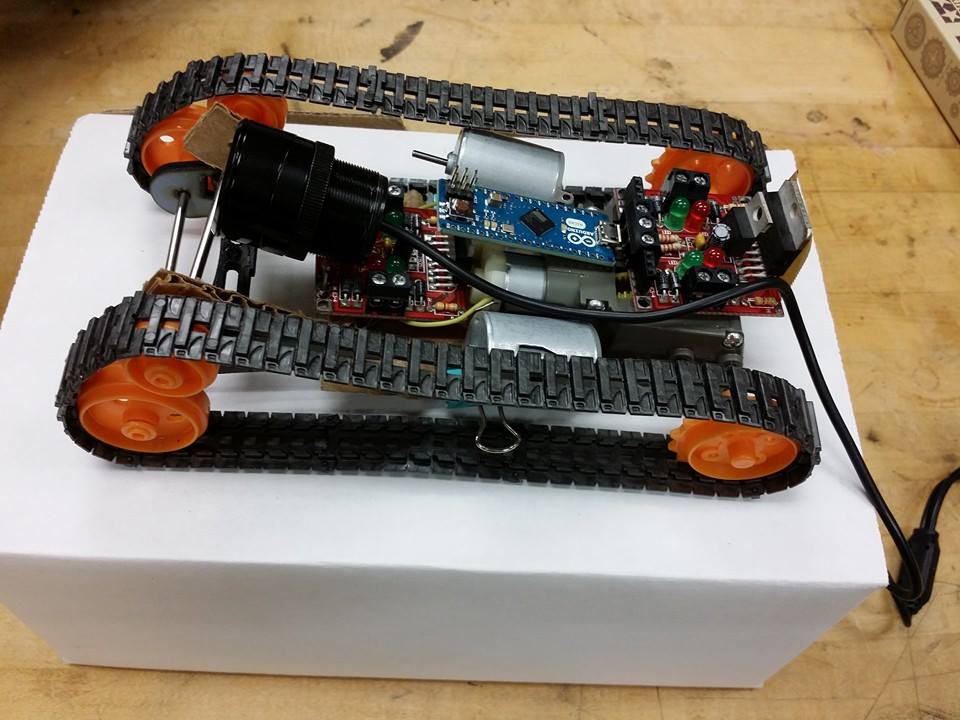 Figure 8. Chassis prototype with components inside the body
Presented by Jane Bartley
12
[Speaker Notes: PIC of fully ‘assembled’ prototype]
Budget
Spent about 13% of total budget
First prototype
Testing 
Permanent 
   components
Spares
Still needed
Casing 
Treads
Tether
Battery
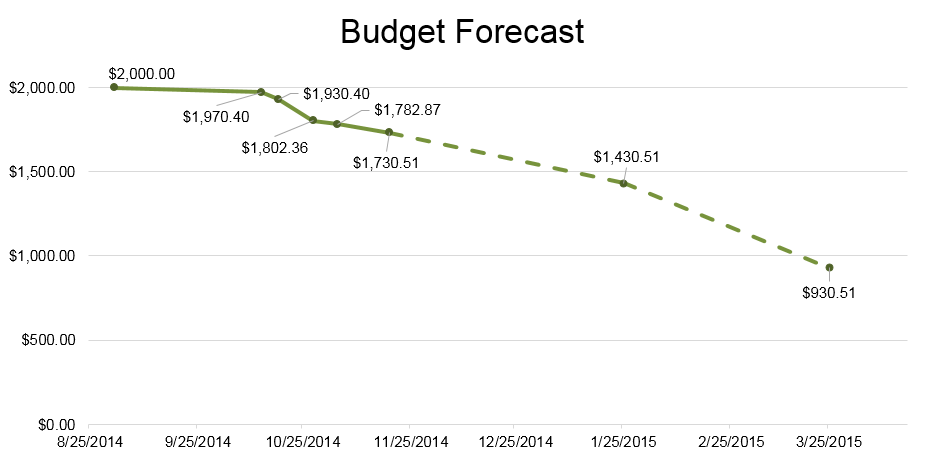 Figure 9. Total budget burn chart
Presented by Jane Bartley
13
Future Challenges
Controller implementation
Video to Raspberry Pi 
Casing
Tether
Weatherproofing
Glare mitigation
Reproducibility
Presented by Lester Nandati
14
[Speaker Notes: Image distortion]
Gantt Chart and Scheduling
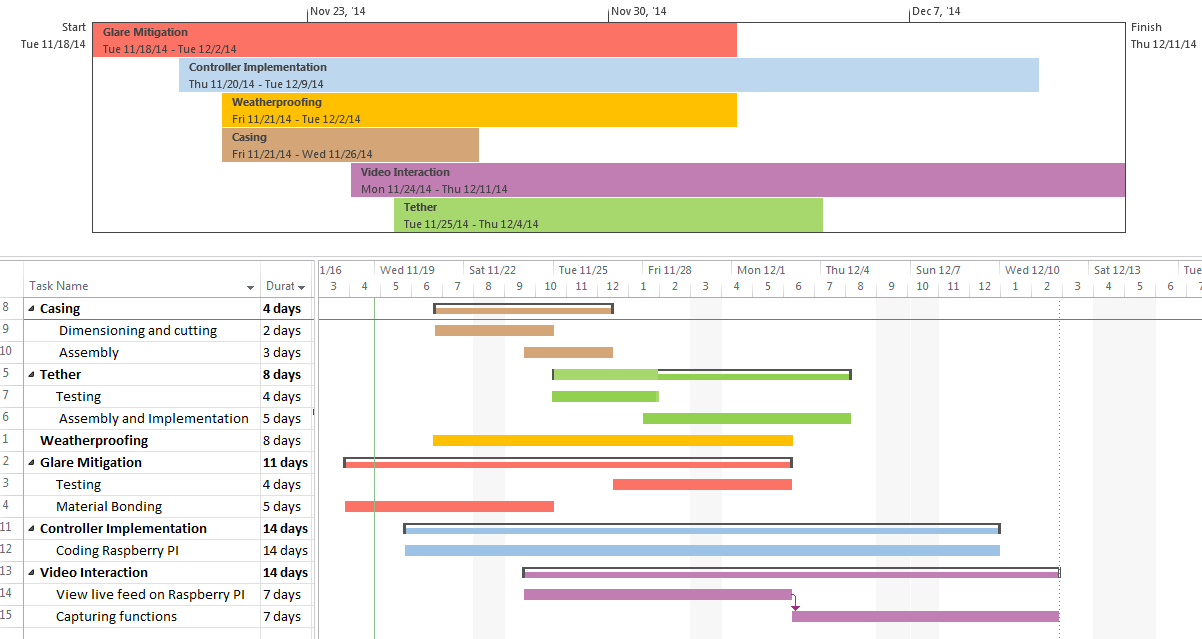 Presented by Lester Nandati
15
[Speaker Notes: Project/task based gantt chart for future work]
Summary
Identified problems with current scope design
Analyzed component needs
Determined final design concept
Constructed prototype
Began testing
Established a schedule
Presented by Sina Sharifi-Riani
16
References
Schurr, Jennifer. "Keystone Species: Gopher Tortoise." Safari Ltd. N.p., 25 Aug. 2014. Web. 19 Nov. 2014. <http://blog.safariltd.com/keystone-species-gopher-tortoise/>.
"Florida Scrub Nature Trail." Florida Scrub Nature Trail. N.p., n.d. Web. 10 Nov. 2014.
"Mini RobotShop Rover Chassis Kit." Mini RobotShop Rover Chassis Kit. RobotShop, 2014. Web. 14 Oct. 2014. <http://www.robotshop.com/en/mini-robotshop-rover-chassis-kit.html>.
"6V DC Motor 340mA 14400RPM." Xump Science Supplies, Toys & Gifts. Xump, 2014. Web. 11 Nov. 2014. http://www.xump.com/science/6V-DC-Motor-340mA-14400RPM.cfm.
"Arduino Micro without Headers - 5V 16MHz ATmega32u4." Adafruit. Adafruit, 2014. Web. 11 Nov. 2014. <http://www.adafruit.com/products/1315>.
"Raspberry Pi B+ Broadcom BCM2835 SoC ARM11 700 MHz Low Power ARM1176JZFS Applications Processor Motherboard/CPU/VGA Combo." Newegg. Newegg, 2014. Web. 10 Nov. 2014. <http://www.newegg.com/Product/Product.aspxItem=N82E16813142003>.
"Properties of PLEXIGLAS," Plexiglas. Evonik Industries. 2010. Web 17 Nov. 2014. <http://www.plexiglas.de/product/plexiglas/en/pages/privacy-policy.aspx>
Presented by Sina Sharifi-Riani
17
Questions?
For more information go to: 
www.eng.fsu.edu/me/senior_design/2015/team21/
Presented by Sina Sharifi-Riani
18
Appendix
Power analysis
Battery: 168 Wh = 605 kJh
19
Appendix
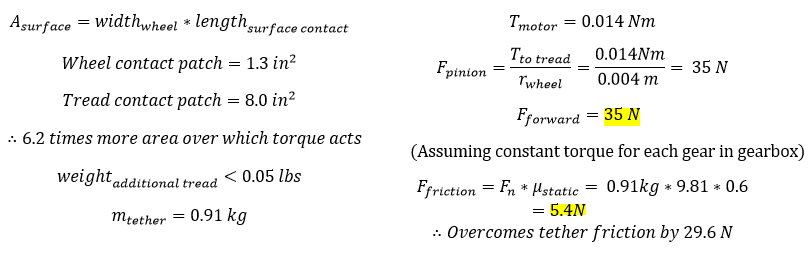 20